University of the Pacific
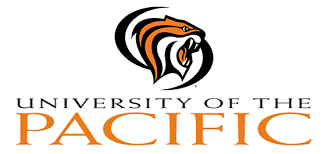 tuesday
September 10, 2019
9:00 am – 3:00 pm
Career & Transfer Center Rm 1604
1600 building
Looking to transfer? Meet with a representative from University of the Pacific!  
For a Virtual meeting via Webcam
Come to the Career & Transfer Center and learn about  the many different degree options available.
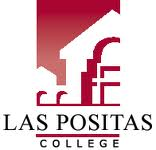 For more information please contact the Career & Transfer Center: (925) 424-1425
Located in Rm 1604 in Building 1600